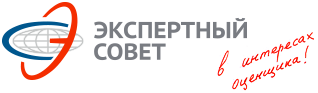 Ассоциация «Саморегулируемая организация оценщиков «Экспертный совет»
Общее собрание членов Ассоциации 08.12.2017
ОТЧЕТИсполнительного директорао результатах деятельности в 2017 году
Акценты внимания
Коммуникацияс членами Партнерстваи третьими лицами
Ведение реестраи делопроизводства
Партнерства
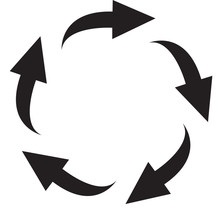 Методическая поддержка членов Партнерстваи третьих лиц
Эффективное использование бюджета
Партнерства
2
Темы для обсуждения
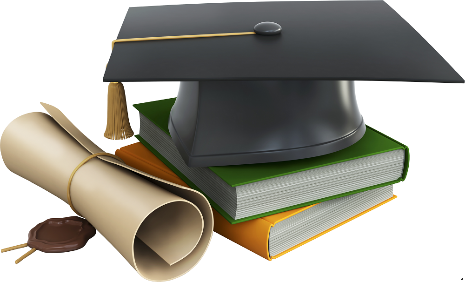 Образовательнаяи методическая работа
ФормированиеПрофессионального оценочного сообщества
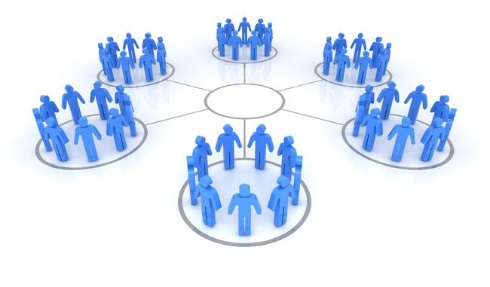 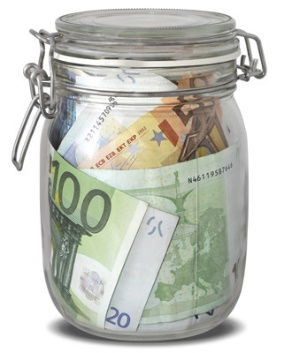 О деньгах
3
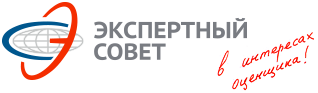 Ассоциация «Саморегулируемая организация оценщиков «Экспертный совет»
Общее собрание членов Ассоциации 08.12.2017
Тема 1.
Про образовательную
и методическую работу
4
География очных образовательных мероприятий
свыше 1000 очных участников
5
Основные преподаватели Ассоциации
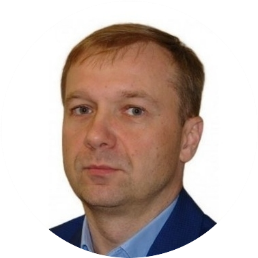 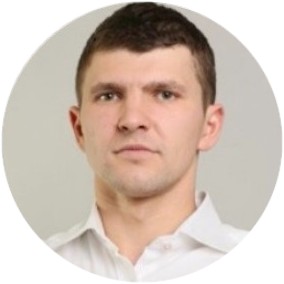 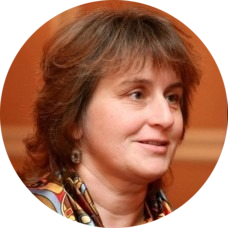 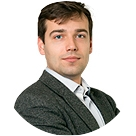 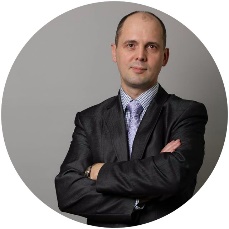 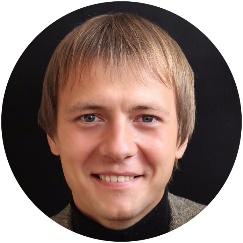 6
Акцент на вебинары
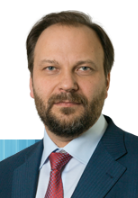 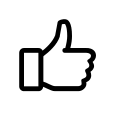 Разговор с Президентом
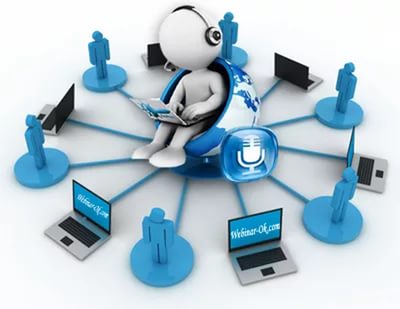 Ассоциации о квалификационном экзамене и не только
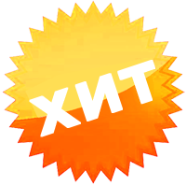 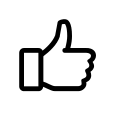 Цикл вебинаров «Вести с фронтов»:
более 700 участников
выпуск 1, выпуск 2, выпуск 3
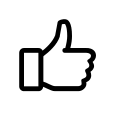 Прочее: магистратура в РЭУ, профессиональная переподготовка в РЭУ, подготовка к сдаче квалэкзамена
7
Методическое обеспечение подготовкик квалэкзамену
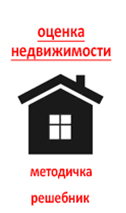 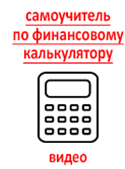 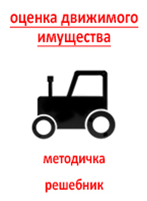 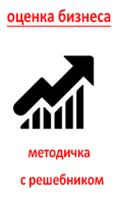 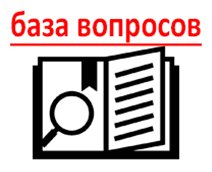 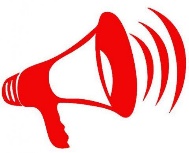 https://srosovet.ru/activities/Obuchenie/kval/
8
Благодарностиза разработку на принципах краудсорсинга
Богатова Е.М., Бригидина С.Ю., Бурдаева Е.А., Горев С.В., Гридина О.А., Дежинова О.Ю., Другаченок Е.Е, Зумберг А.В., Ильин М.О., Ильина Ю.С., Калинкина К.Е., Киршина Н.Р., Королев С.С., Корольков Н.Н., Круглов М.В., Лапин М.В., Лебединский В.И., Линдквист А.Э., Немытов П.С., Панкратова Е.О., Потоцкая А.С., Приколота А.С., Смирнов Д.С., Ушакова А.В., Чижевская Е.С., Эдомский С.Р. …

всего 100+ человек
9
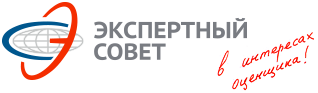 Ассоциация «Саморегулируемая организация оценщиков «Экспертный совет»
Общее собрание членов Ассоциации 08.12.2017
Тема 2.
Про становление Профессионального оценочного сообщества
10
Дискурс о квалэкзамене
качество вопросов, процедура, подготовка
видимая часть
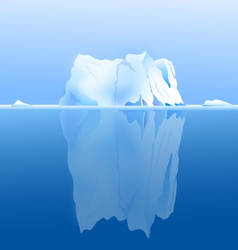 изменения в головах
(поведение, схемы организации и методы работы)
невидимая часть
11
Тема выступления
профессиональноеоценочное сообщество
разрозненные оценщики
12
Схема событий
1. Появление проблемы
осознание, что
«спасение утопающих – дело рук самих утопающих»
3. Попытка решить проблему самостоятельно
2. Формальные структуры недостаточно результативны
формирование условий
для изменений
индивидуальная
борьба
осознание нехватки
собственных ресурсов
4. Раскрытие наработокдля общего пользования
7. Переход проблемыв другое состояние
5. Получает помощь от других, столкнувшихся с этой же проблемой
6. Получение синергетического эффекта от самоорганизации
рождение
коллективного Субъекта
13
Основные результаты самоорганизации
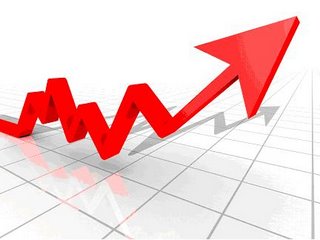 повышена результативность сдачи экзамена
(< 50%  ~ 75%)
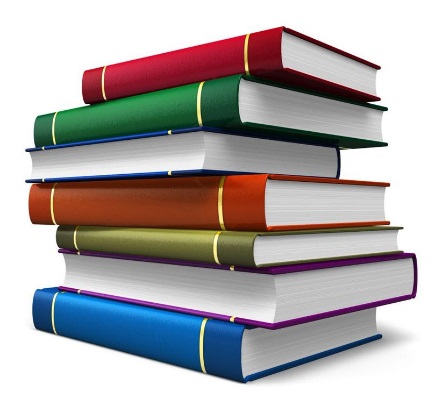 сформирована методическая базадля подготовки к экзамену
база вопросов
IT - инфраструктура
методички
с решебниками
сформирован устойчивыегоризонтальные связи в сообществе
(«социальный капитал»)
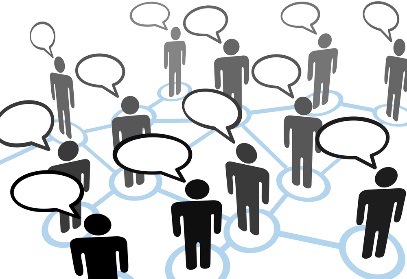 14
Масштабы явленияна примере «народной Базы вопросов»
22 редакции,
400 вопросов
400
сообщений обработано
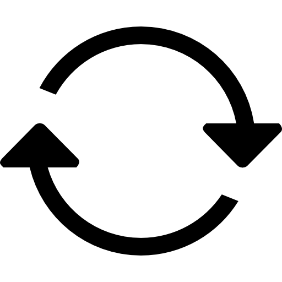 3+ мес.
200
человек прислали материалы
заложена инфраструктура
(база  методички, решебники, вебинары, тесты)
15
Как формировалась«народная база вопросов»
16
Причины и предпосылки
снижение издержек на коммуникацию
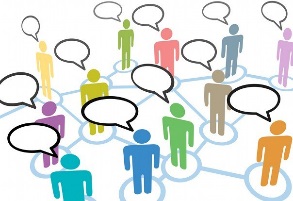 обновление крови
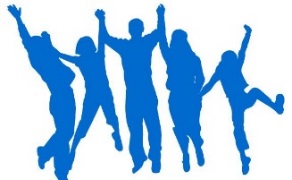 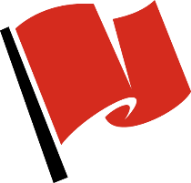 появление «флага объединения»
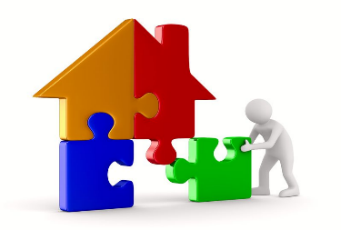 заработала инфраструктура изменений
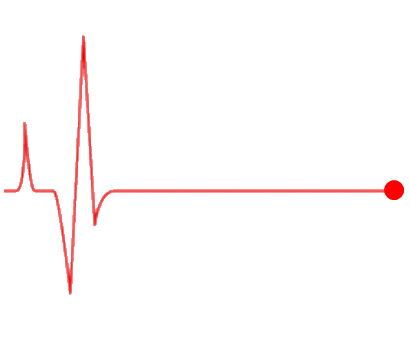 недостаточная результативность формальных структур
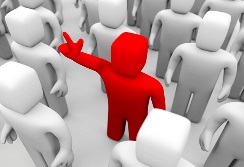 роль личности в истории
17
Варианты развития ситуации
развитие научного потенциала оценочной деятельности – на разработку методических, справочных материалов и информационных систем
расширение самоорганизации на смежныесферы деятельности и Общество в целом
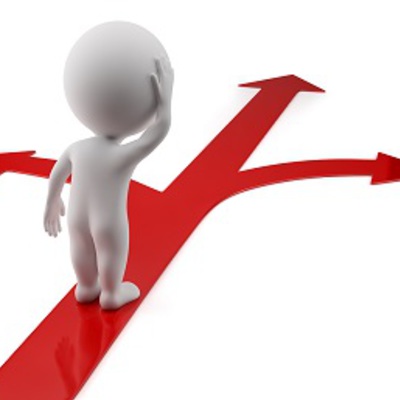 замыкание активности на уровне мемови бесконечных обсуждений в социальных сетях
18
Качественный переход последних дней
портал
#оценщикивместе
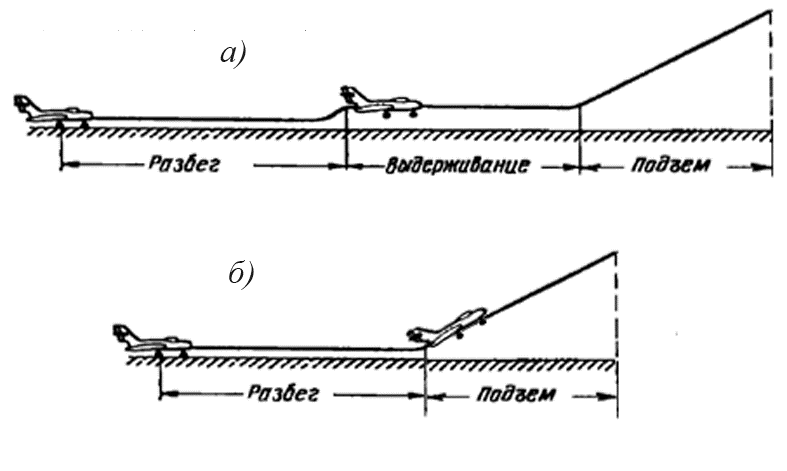 19
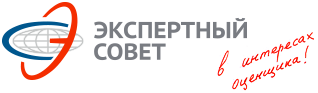 Ассоциация «Саморегулируемая организация оценщиков «Экспертный совет»
Общее собрание членов Ассоциации 08.12.2017
Тема 3.
О деньгах
20
Компенсационный фонд
~ 100 000 000 рублей
средства переданы Управляющей компании,размещены на депозитах в банках с государственным участием,
ОФЗ  депозиты
21
Порядок утверждения
финансовых документов
2018
2017
ПРОЕКТ
сметы 2017
бухгалтерская
отчетность 2016,
ПРОЕКТ сметы на 2018
ФАКТИЧЕСКАЯ
смета 2017
22
Результат аудита за 2016 год
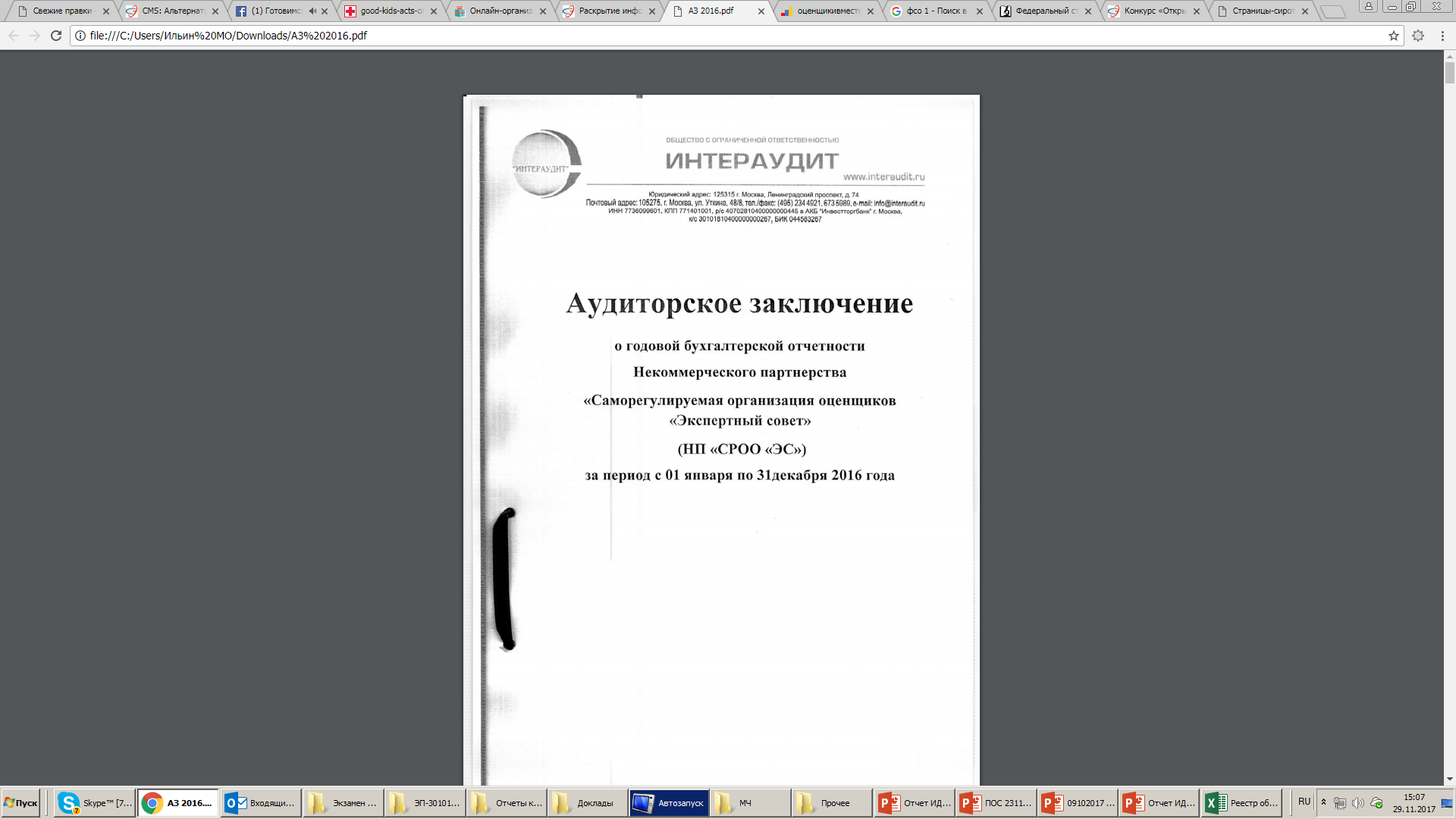 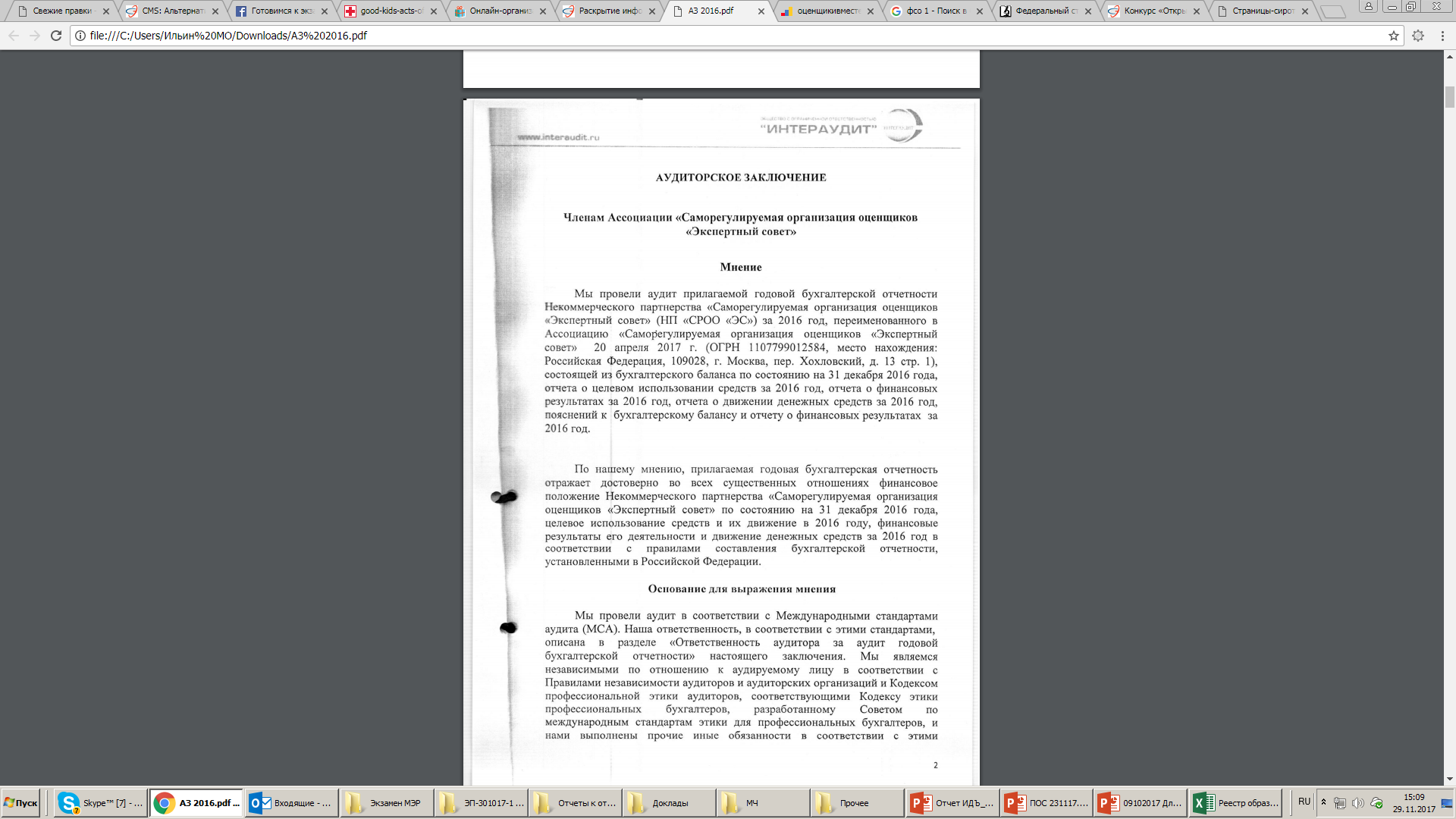 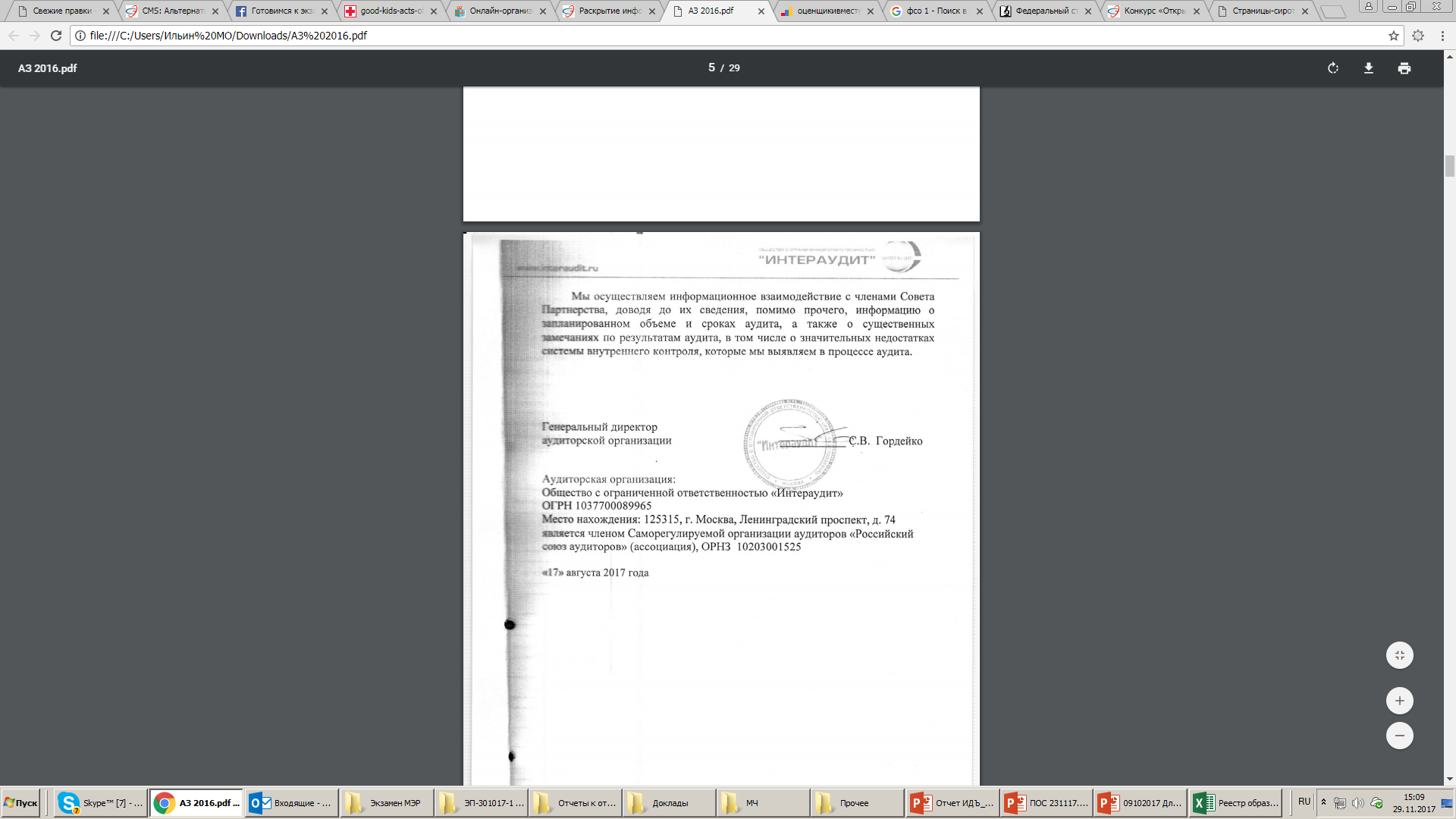 23
Утвердить годовую бухгалтерскую отчетность за 2016 год
(формулировка решения, выносимого на голосование)
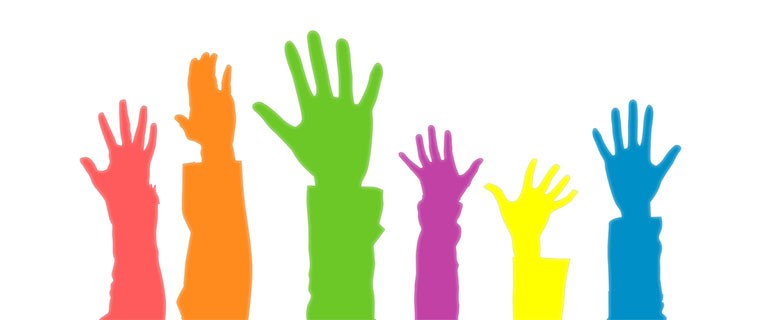 24
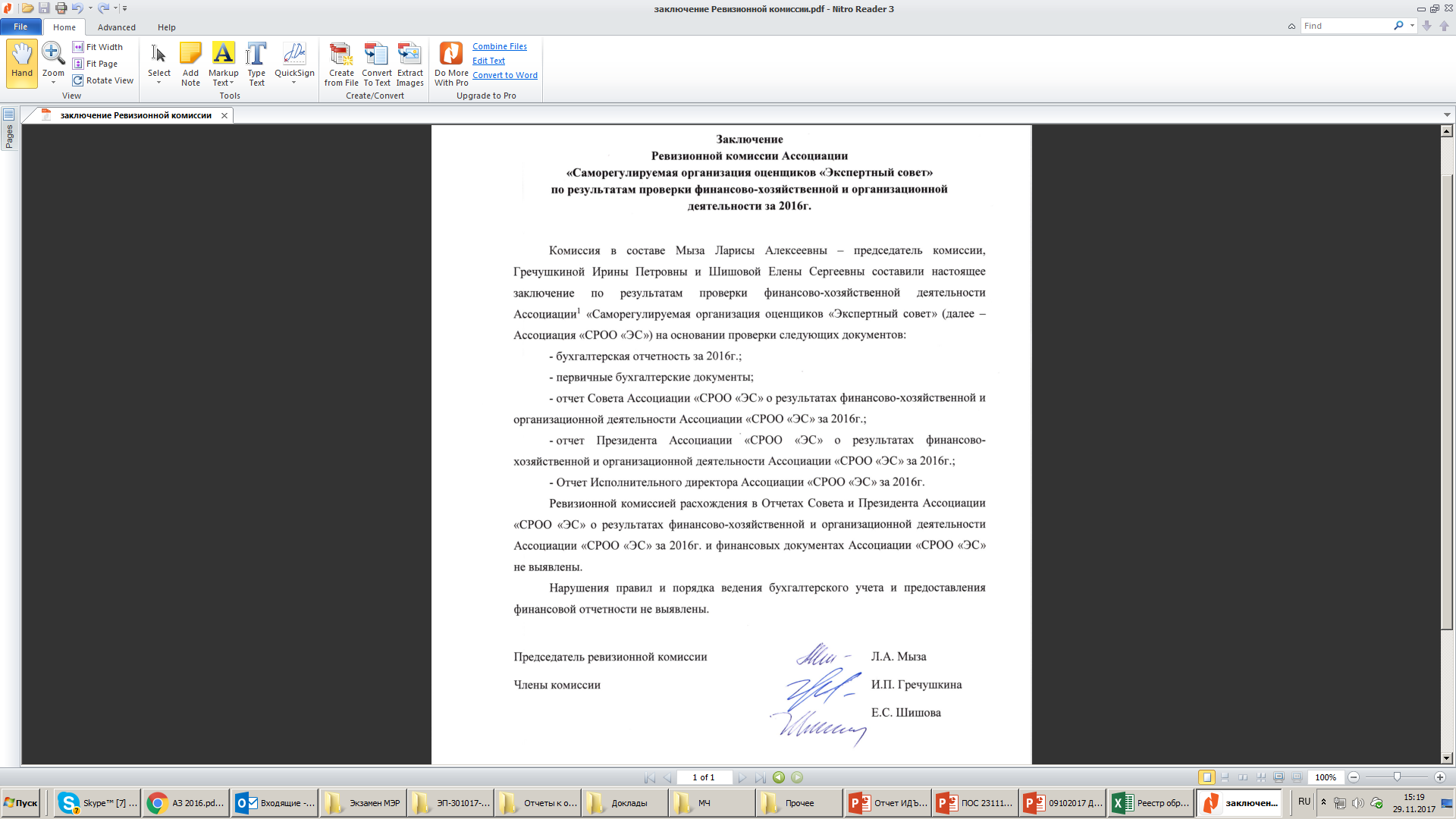 25
Утвердить отчет ревизионной комиссииза 2016 год
(формулировка решения, выносимого на голосование)
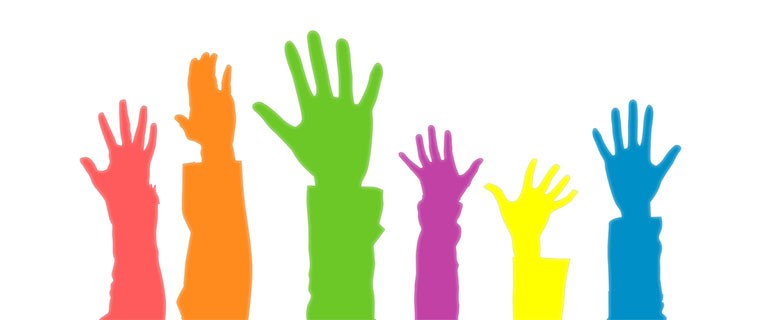 26
Смета на 2018 год
Прогноз поступлений членских взносов на 2018 год затруднен в связи с высокой неопределенностью, связанной со сдачей квалификационного экзамена Оценщиков:
есть риск исключения / приостановки членства значительной части Оценщиков после 01.04.2017;
не понятно количество Оценщиков, которые предоставят в Ассоциацию квалификационный аттестат до 31.12.2017 и получат соответствующую льготу.
По этой причине прогноз доходов делается по пессимистическому сценарию в укрупненном виде с сильным округлением.
1.5. По причинам, указанным в п. 1.4, существует вероятность, что членских взносов не хватит на финансирование всех статей, необходимых для обеспечения работоспособности СРОО.
Предлагается членские взносы направить на оплату наиболее критичных расходных статей, а прочие расходы покрывать за счет доходов от коммерческой деятельности
27
Смета на 2018 год
взносы2018 = 50% х взносы2017
28
Смета на 2018 год
3.1. Заработная плата:
оклады фиксируются на уровне 2017 года (не изменялись с 2016);
снижается занятость. Например, Президента И Начальника Департамента Контроля до 0,1 ставки;
заработная плата специалистов Отдела реестра (1 ставка) и специалистов Департамента контроля(2 ставки) оплачивается за счет деятельности, приносящий доход (не отражается в рамках сметы).
3.2. Аренда офиса: 
площадь офиса уменьшается до 60 кв.м;
ставка арендной платы фиксируется на уровне 2017 года(~ 18,5 тыс.руб./кв.м/год без учета коммунальных услуг);
арендная плата с учетом коммунальных услуг составит 100 000 руб./кв.м.
29
Утвердить сметуна 2018 год
(формулировка решения, выносимого на голосование)
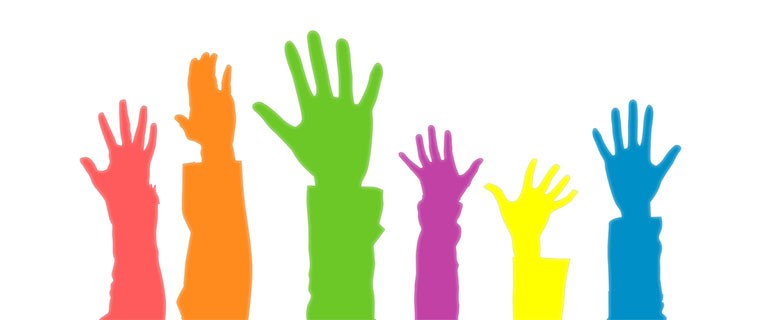 30